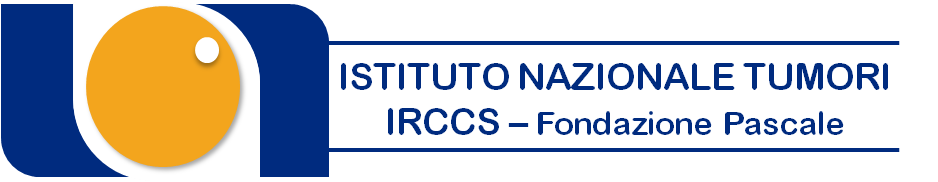 Lava le mani e ferma la diffusione dei germi multiresistenti
CI VOGLIONO SOLO 5 MINUTI 
PER CAMBIARE IL MONDO
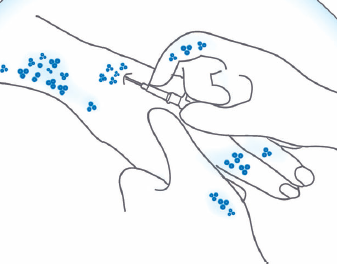 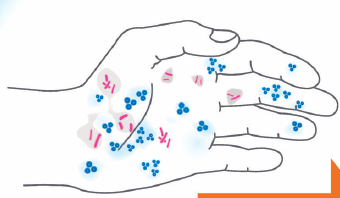 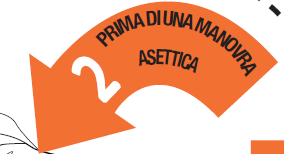 PRIMA DEL    CONTATTO CON IL PAZIENTE
1
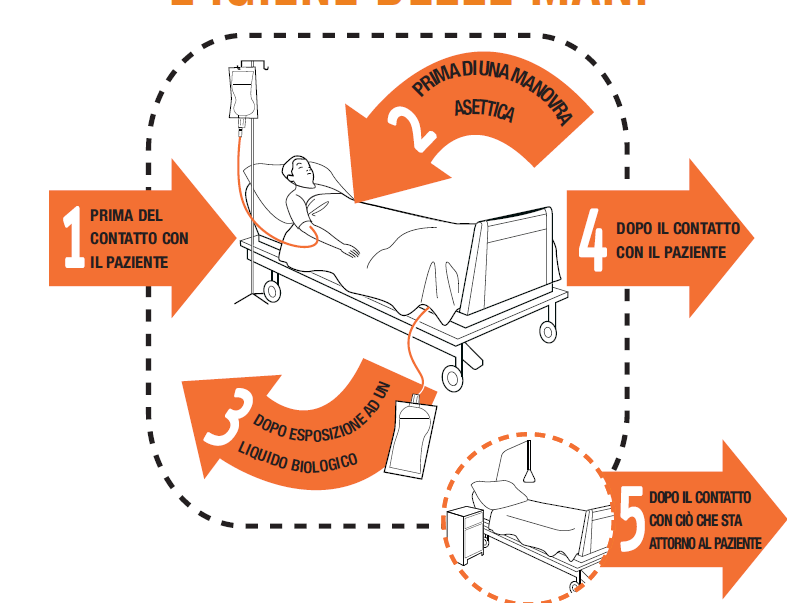 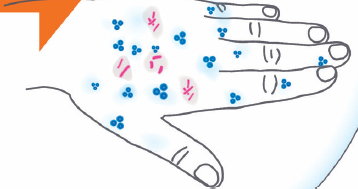 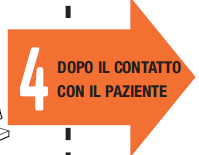 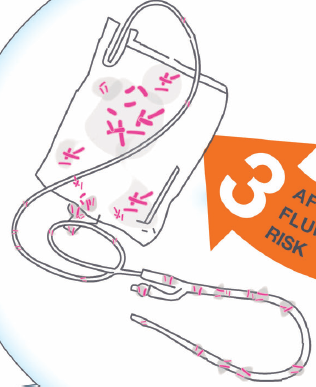 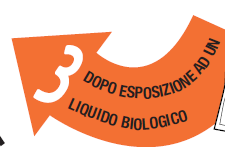 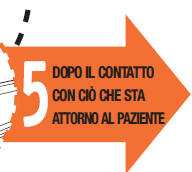 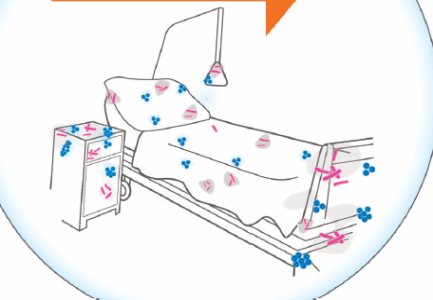 Campagna 2017
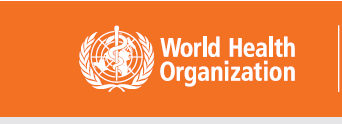 SALVARE VITE UMANE
Lava le tue mani
Nessuna azione oggi
Nessuna cura domani